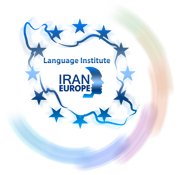 Evolve 3A1.5
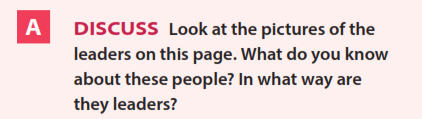 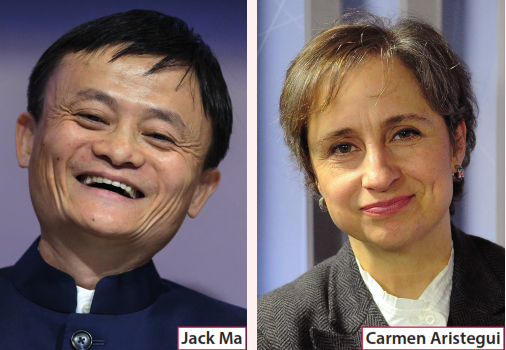 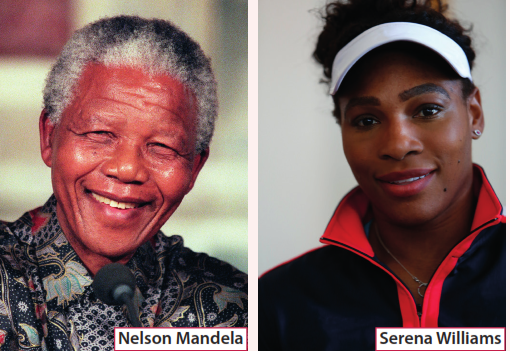 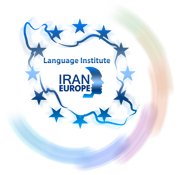 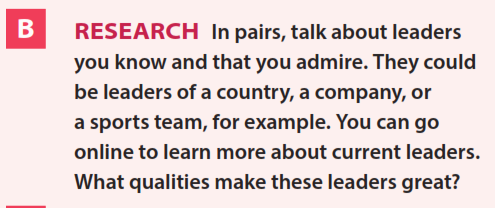 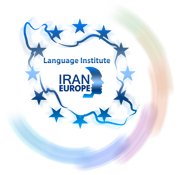 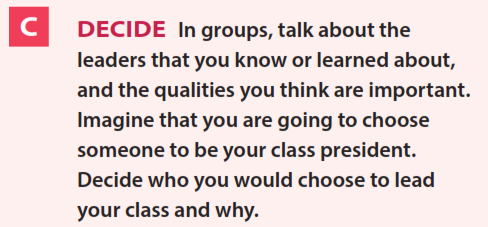 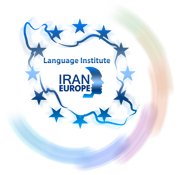 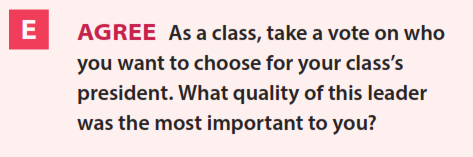 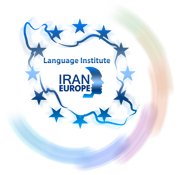 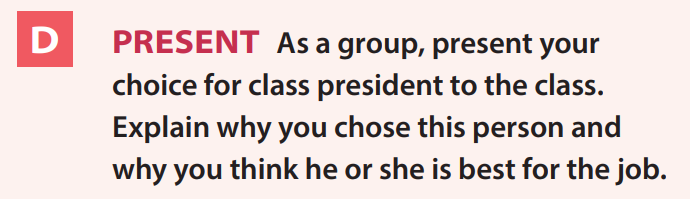 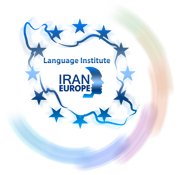 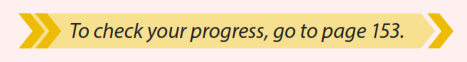 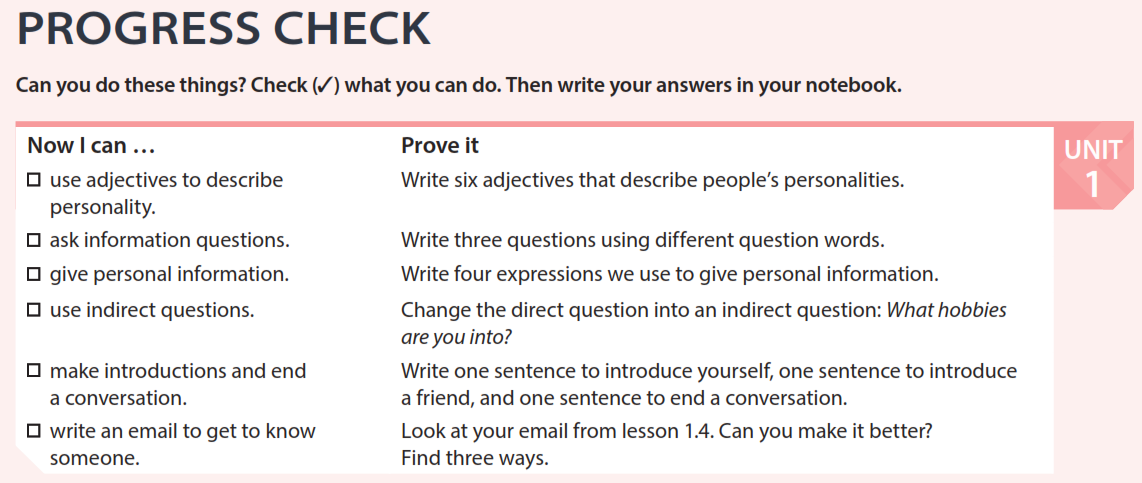 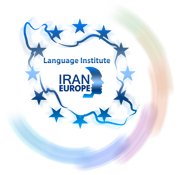 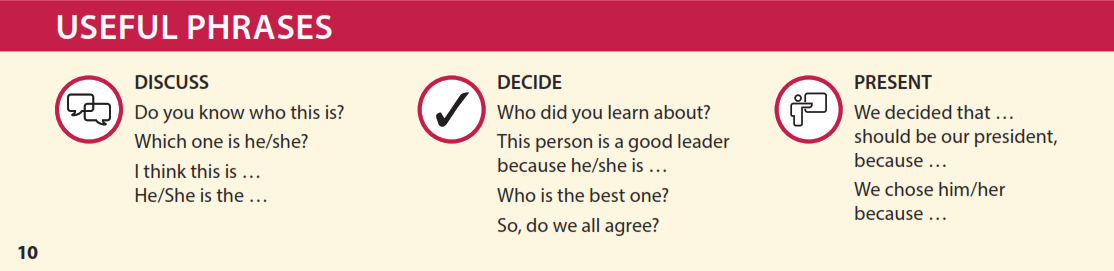 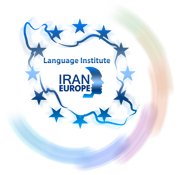 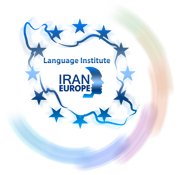